NOME DO JOGO
Objetivo:
Ambiente: Quadra, campo, aquático 
Materiais:
Faixa etária: crianças (idade), adolescentes, adultos
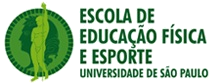 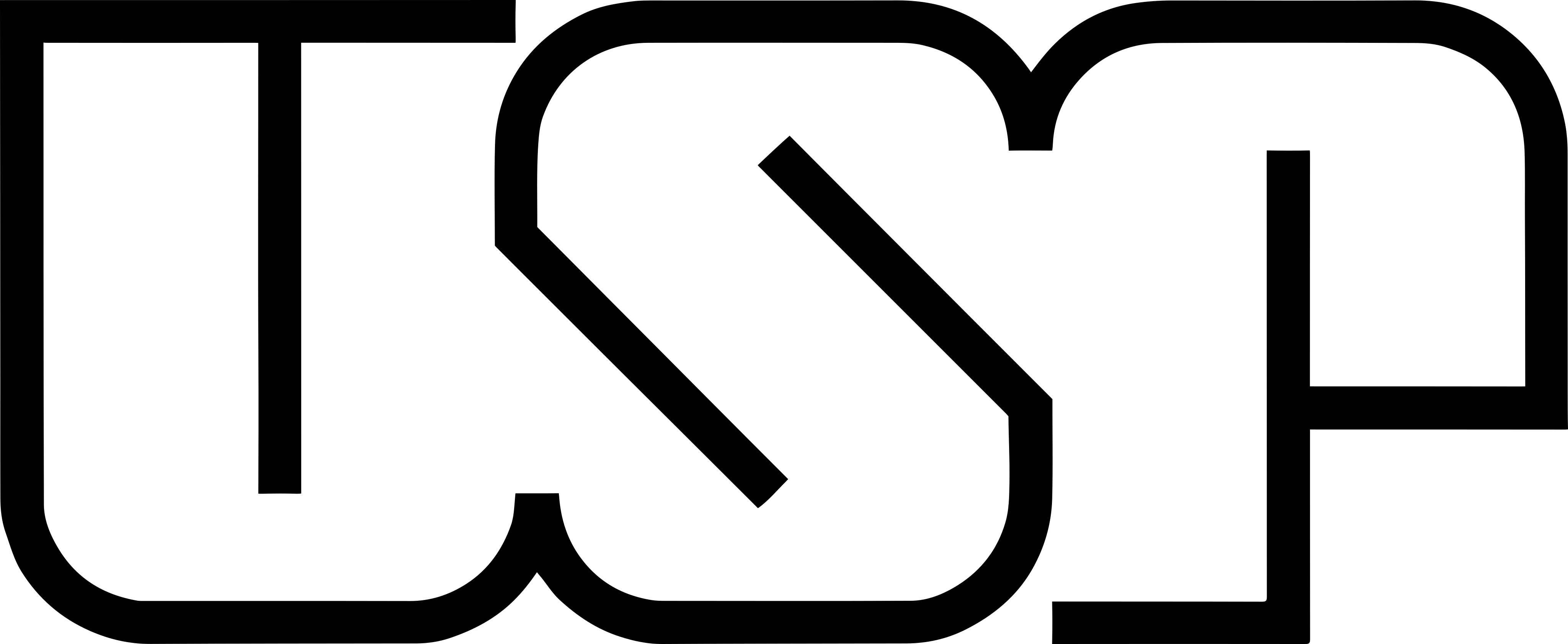 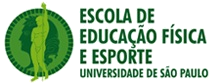 CRÉDITOS
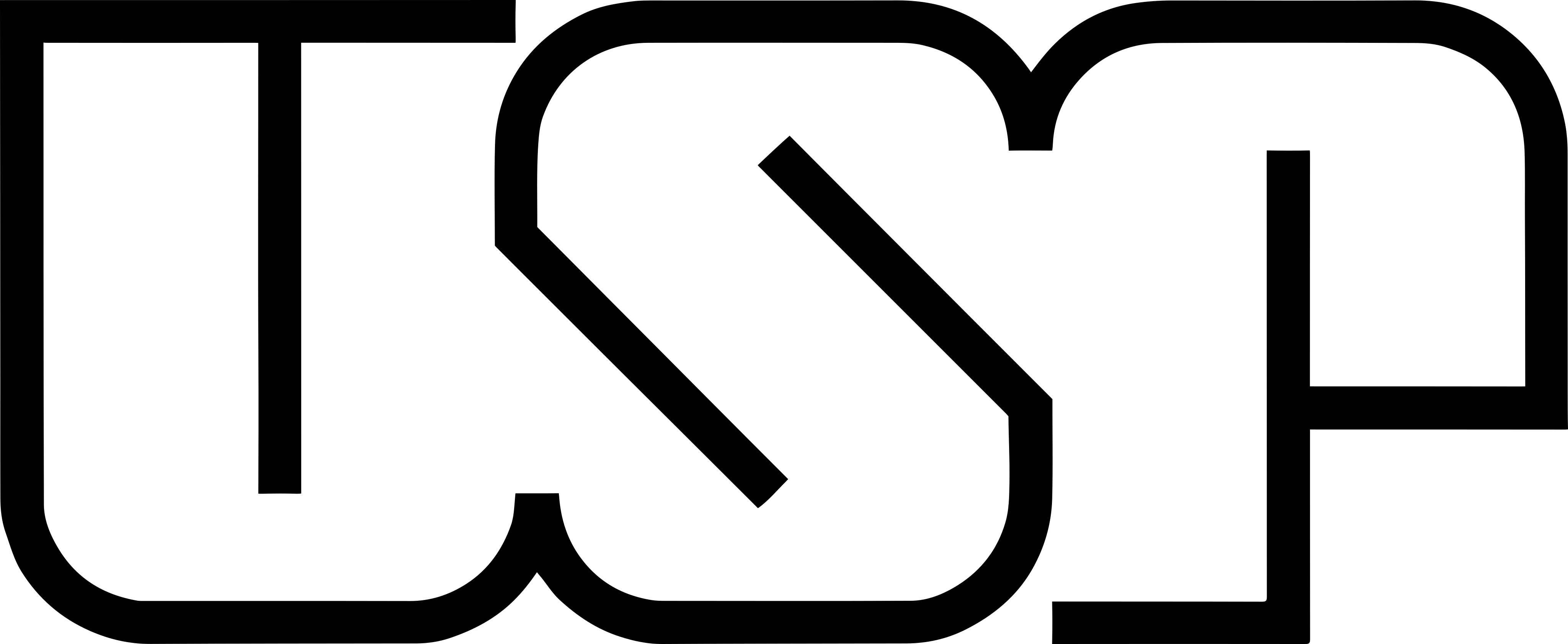 Atividade realizada para a disciplina de Pedagogia do esporte (EFE0117) 
2º semestre / 2020
Professora responsável: Profª Dr. Michele Viviene Carbinatto
Monitoras (Discentes da Pós- graduação EEFE-USP)
Enoly Cristine Frazão da Silva
Lionela da Silva Corrêa
Nome dos alunos
Xxxxxxxxxxxxxxxxxxxxxxxxxxxxxxxxxxxxxxx
Xxxxxxxxxxxxxxxxxxxxxxxxxxxxxxxxxxxxxxxx
Xxxxxxxxxxxxxxxxxxxxxxxxxxxxxxxxxxxxxxxxxxxxx
Xxxxxxxxxxxxxxxxxxxxxxxxxxxxxxxxxxxxxxxxxxxxxx
Xxxxxxxxxxxxxxxxxxxxxxxxxxxxxxxxxxxxxxxxxxxxxxxx
xxxxxxxxxxxxxxxxxxxxxxxxxxxxxxxxxxxxxxxxxxxxxxxx